организация творческойдеятельности учащихся на уроке в рамках ФГоСавтор презентации Коршунова а.С.Мбоу «Просторская СОШ» кваркенского района оренбургской области2012
Основа творческой деятельности учащихся:
Деятельностный подход – основа творческой деятельности учащихся в системе образования.
    Концепцию «Учения через деятельность» предложил американский учёный Д.Дьюи.
Основные принципы деятельностного подхода:
Учёт интересов учащихся
Учение через обучение мысли и действию
Познание и знание-следствие преодоления трудностей
Свободная творческая работа и сотрудничество
Цель деятельностного подхода в обучении мл.школьников:
Становление личности младшего школьника;
  раскрытие его индивидуальных возможностей.
Преимущества деятельностного подхода:
У обучающихся в наибольшей степени развиваются навыки самостоятельной работы;
формируются умения творчески, нестандартно решать учебные задачи;
возникает положительная мотивация к познавательной деятельности и активной работе;
интерес к предмету побуждает к чтению литературы, что расширяет их познания в области предметных дисциплин.
Отечественные исследователи  теории Деятельностного Подхода:
В отечественной педагогике и психологии теория деятельности формировалась благодаря исследованиям Л.С.Выготского, А.Н.Леонтьева, Д.Б.Эльконина, П.Я. Гальперина, В.В.Давыдова.
Последовательность деятельностных шагов:
Золотые правила общения:
Улыбка!
Шуточные правила (для постоянно опаздывающих )
Не повторять ответы учеников
Не произносить фразы–«убийцы»
 Не произносите : « совершенно верно,
- скажи мне,- посмотри на меня"
Положительно влияют следующие слова:
«- мы с тобой поиграем,т.д.,-спасибо, я вижу вы научились…»
Результаты деятельностного подхода в обучении школьников:
Из пассивного потребителя знаний обучающийся становится субъектом образовательной деятельности
Учащийся сам добывает информацию, интерпретирует, преобразовывает, применяет в деятельности
Ученик расширяет поле своих возможностей, познавательную сферу
Приобретает новую пищу мышления
Осваивает некоторые социальные действия
Формирует и совершенствует личностные качества.
Благодарность слушателям:
Спасибо за внимание!
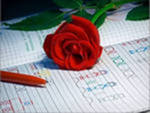